Update
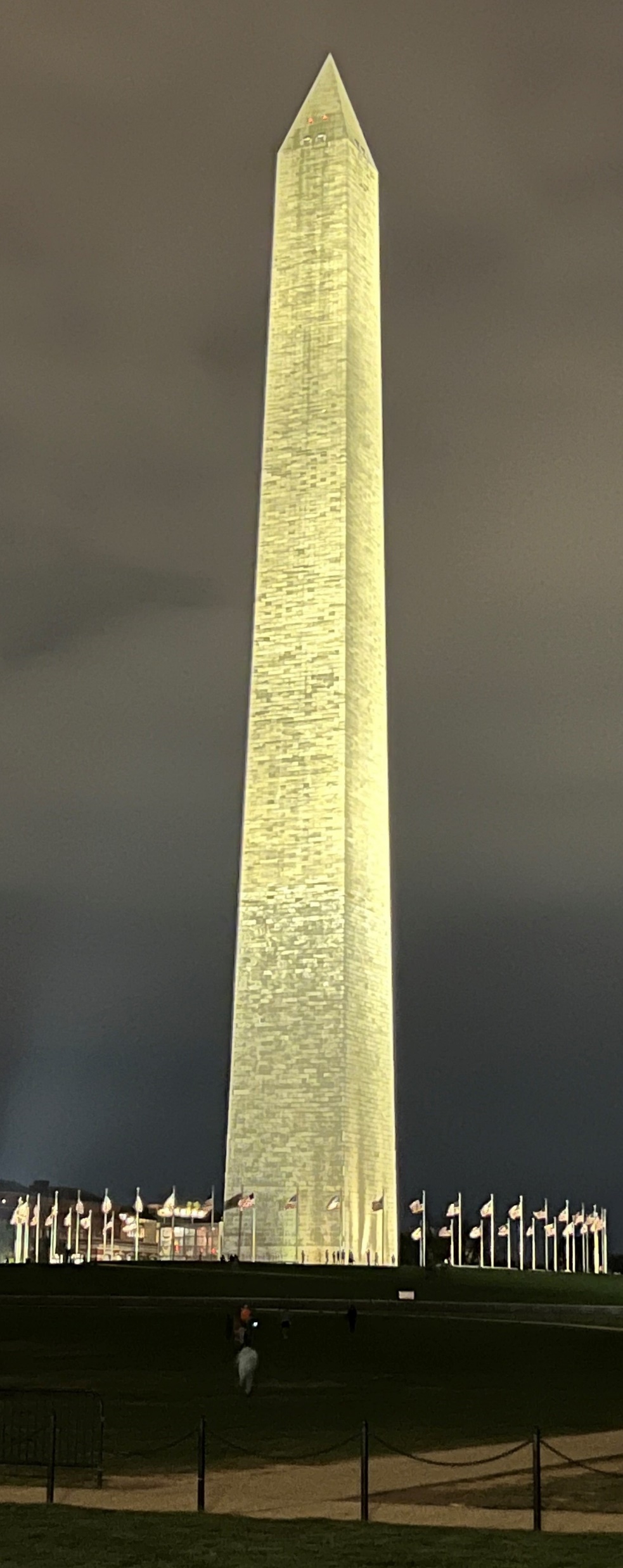 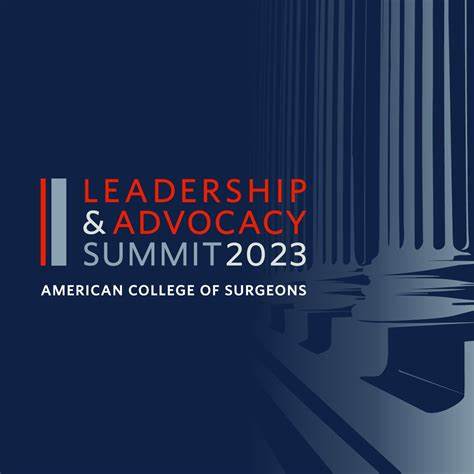 Timothy Bax
	Board of Governors
	Spokane, Washington

Kristen Kolberg
	Resident
	Swedish Medical Center
Leadership
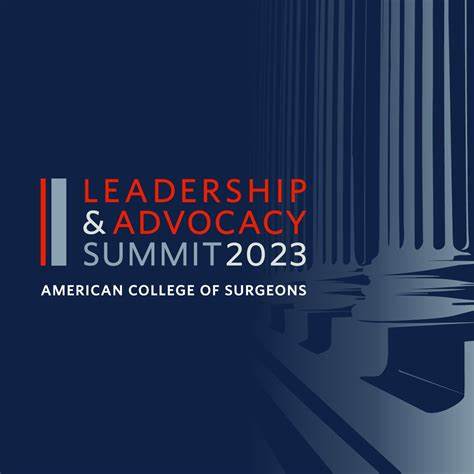 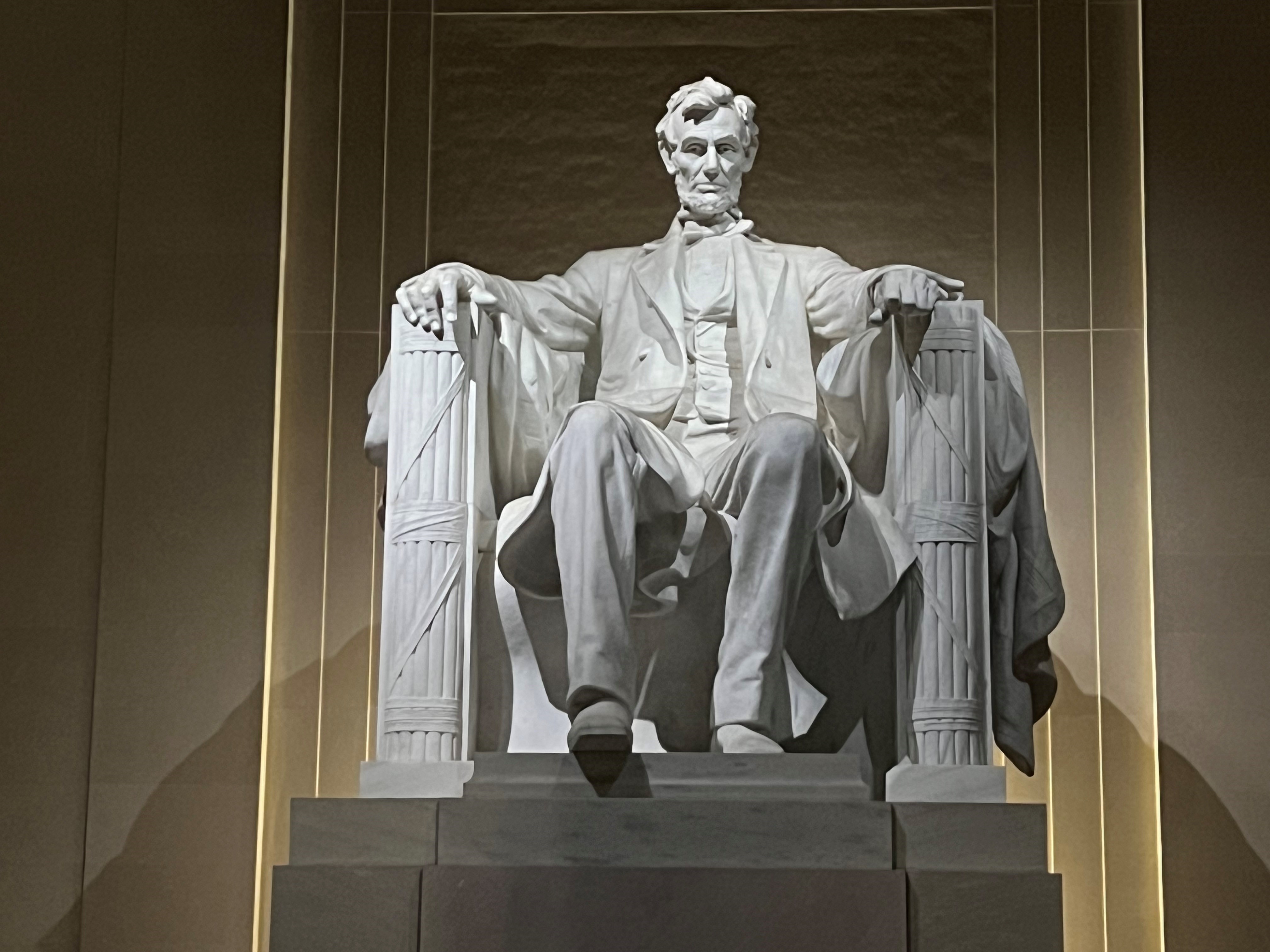 Leadership
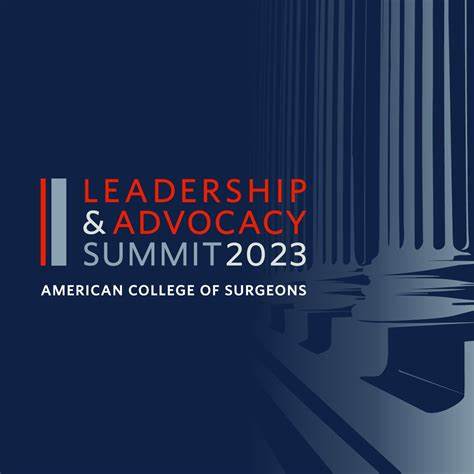 Your personal mission statement
The role of leadership in times of challenge
Strategies to get what you deserve
Understanding surgeon burnout – institutional solutions
Effective performance-based teaching
The equity imperative of graduate medical education
Executive director update
Leadership
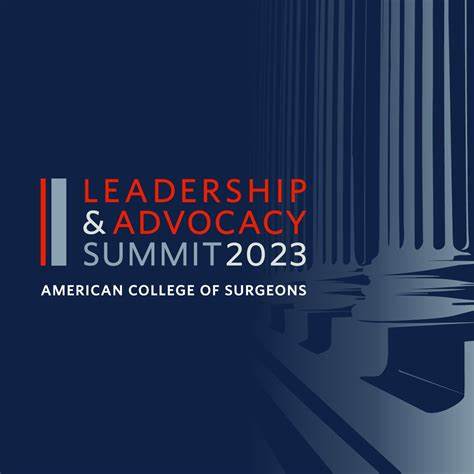 Your personal mission statement
	Kimberly Lumpkin
	Pediatric Surgeon, University of Maryland
Leadership
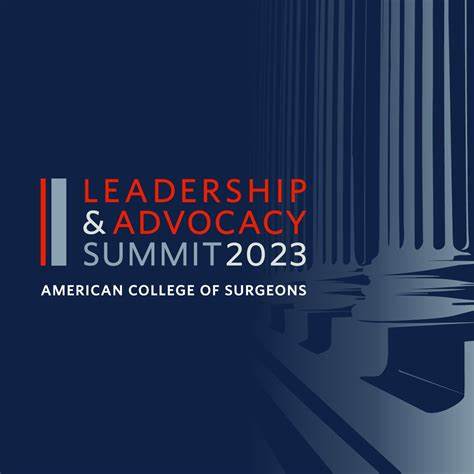 Your personal mission statement
	Kimberly Lumpkin
	Pediatric Surgeon, University of Maryland

Develop a professional mission statement
Identify your skills
Identify your passions

If an activity or leadership opportunity does not meet those criteria it is just generating CV clutter.
Leadership
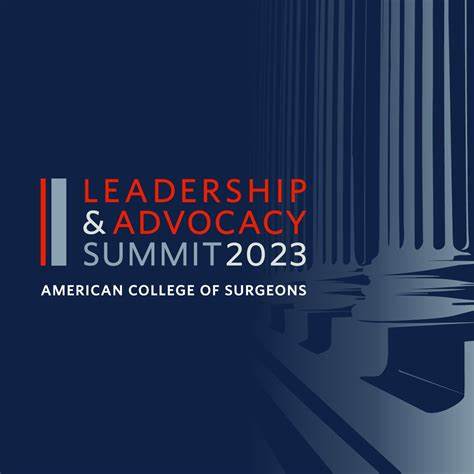 Effective performance-based teaching
	Max Langham, Jr
	University of Tennessee
Leadership
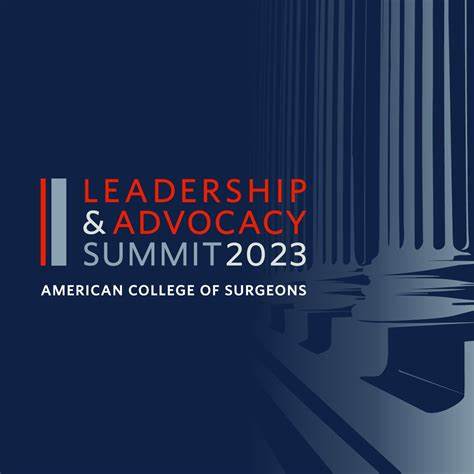 Effective performance-based teaching
	Max Langham, Jr
	University of Tennessee

Approaches resident teaching similarly to pilot teaching
	Add teaching debrief to the end of the case
		“What did I do well?”
		“What can I do better?”
		“How can I do that better?”
	Educational time out
		“What do you want to learn?”
Advocacy
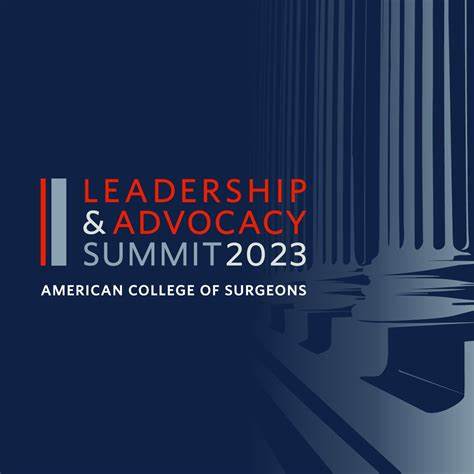 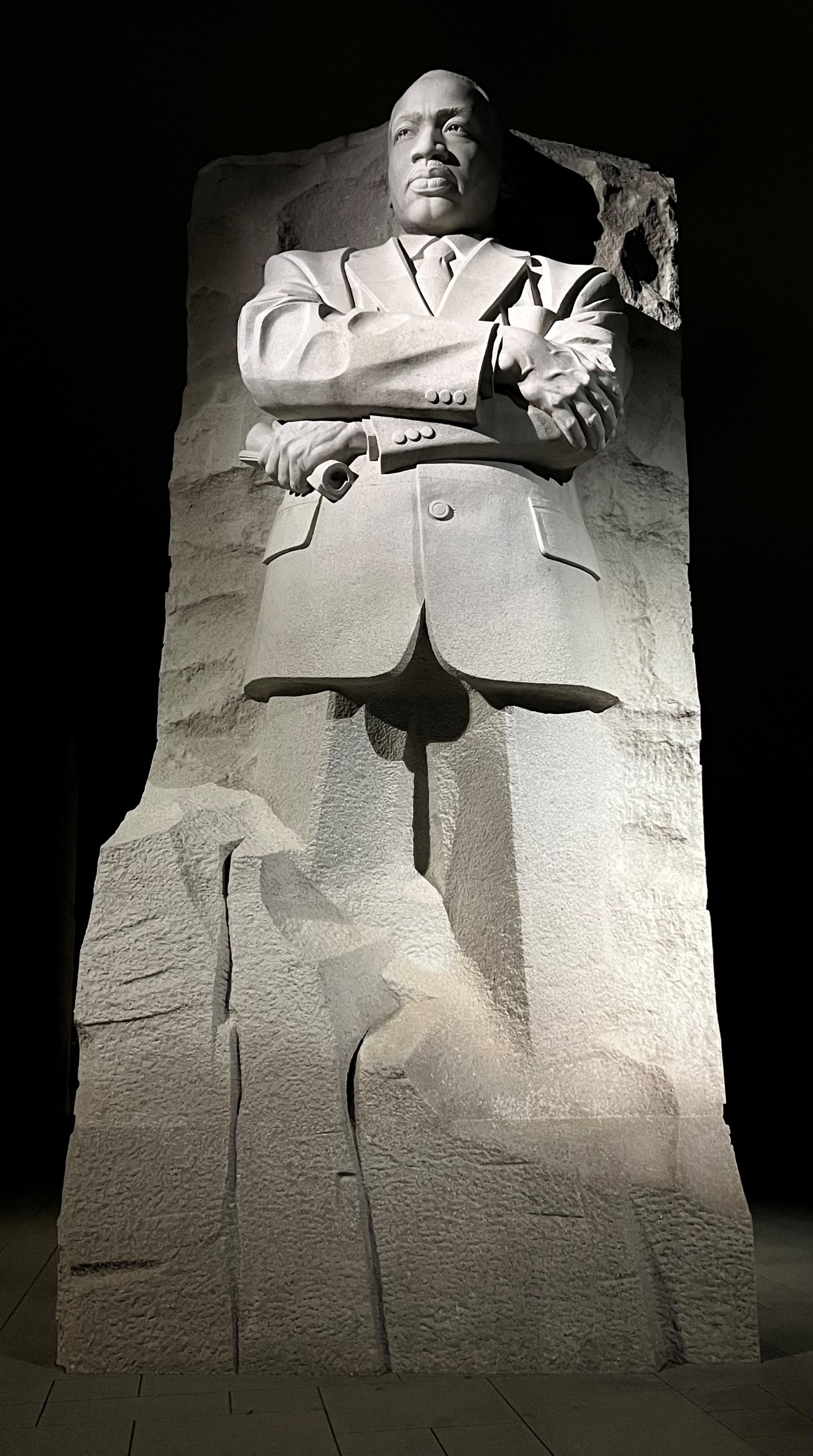 Advocacy
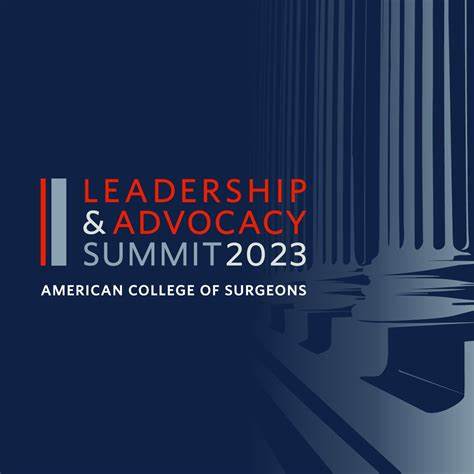 Resident and Young fellows breakfast meetings
The value of a surgeon
Conversation with CMS about updates in quality
Health care equity and surgery
Inside politics and policy experts
ACS, AMA, AHA – opportunities for collaboration
Advocacy
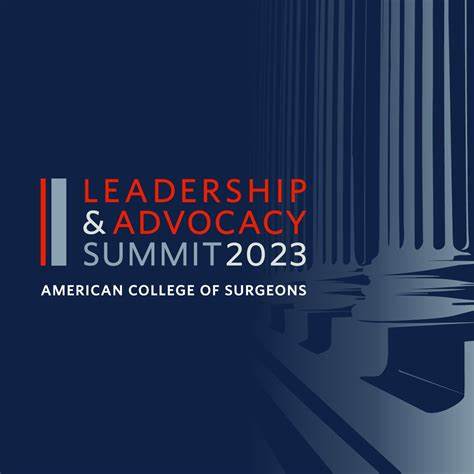 Resident and Young fellows breakfast meeting:
Dues this year for residents are free for the national chapter!
All residents are encouraged to join any of the 5 RAS-ACS committees:
Advocacy and Issues Committee
Membership Committee
Education Committee
Communications Committee
Associate Fellow Committee
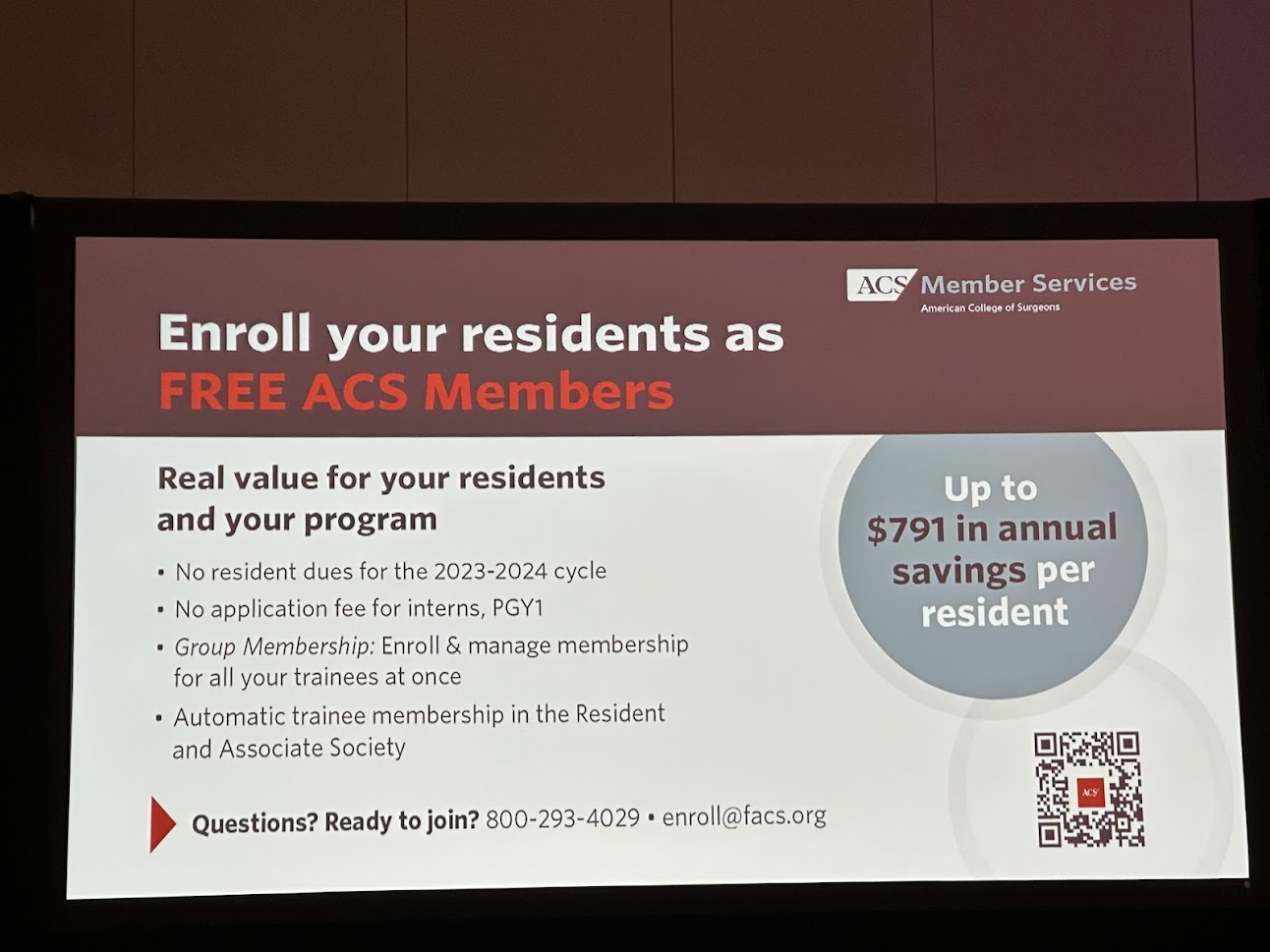 Advocacy
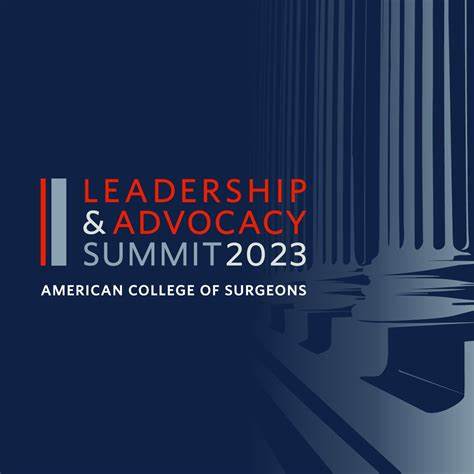 Next year's meeting April 13-16, 2024
Abstract Competition!
Legislative agenda
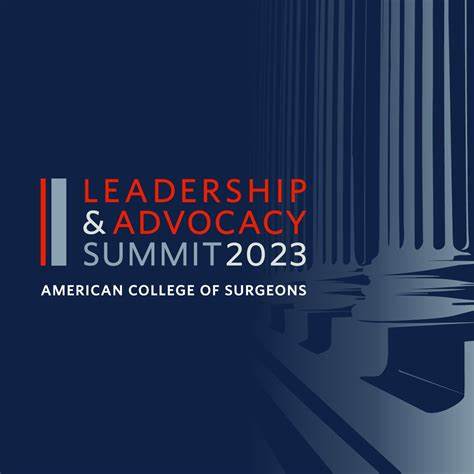 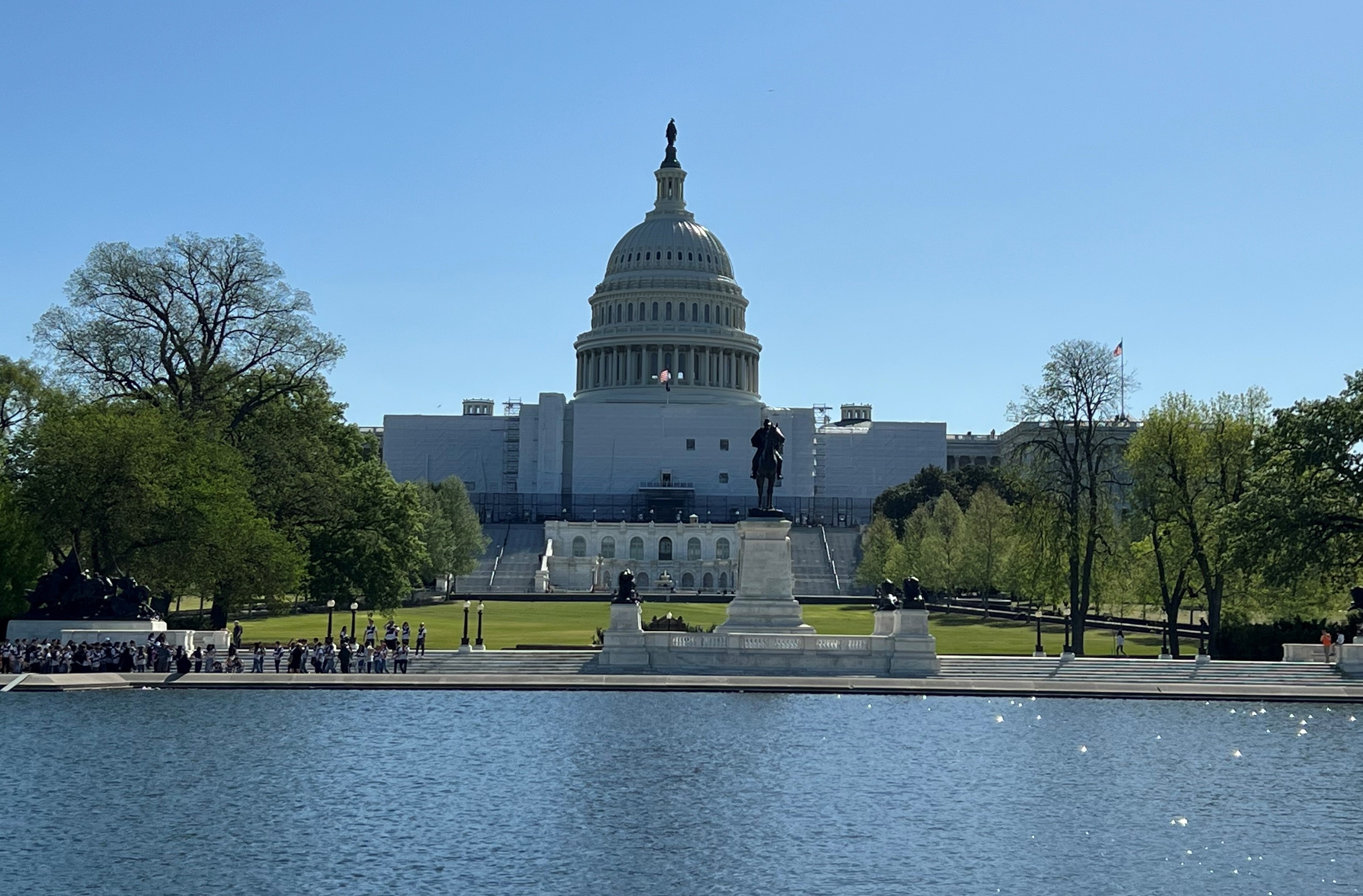 Legislative agenda
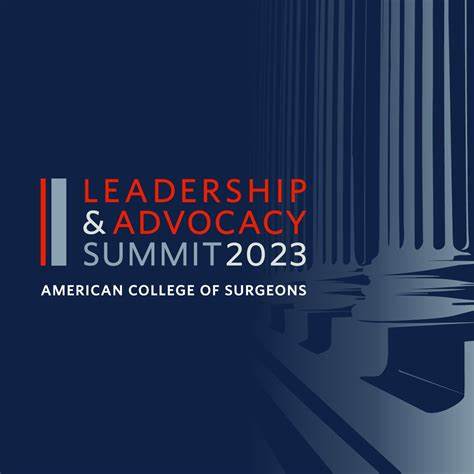 New legislation
Stop cuts to Medicare physician payments
Workforce Mobility Act banning non-compete clauses
Ensuring Access to General Surgery Act
Resident Education Deferred Interest Act
Specialty Physicians Advancing Rural Care Act
Establish a National Trauma and Emergency Preparedness System (NTEPS)
Prevent Bleeding Act
Legislative agenda
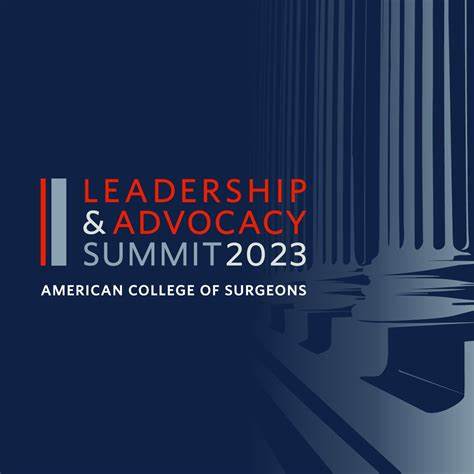 Ongoing funding
Cancer - $63B ($55B)
Firearm injury prevention – $60M ($25M)
Mission Zero - $11.5M ($4M) 

New funding
National healthcare workforce commission $3M
Legislative agenda
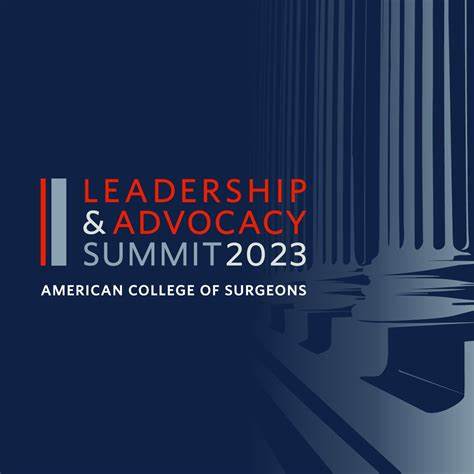 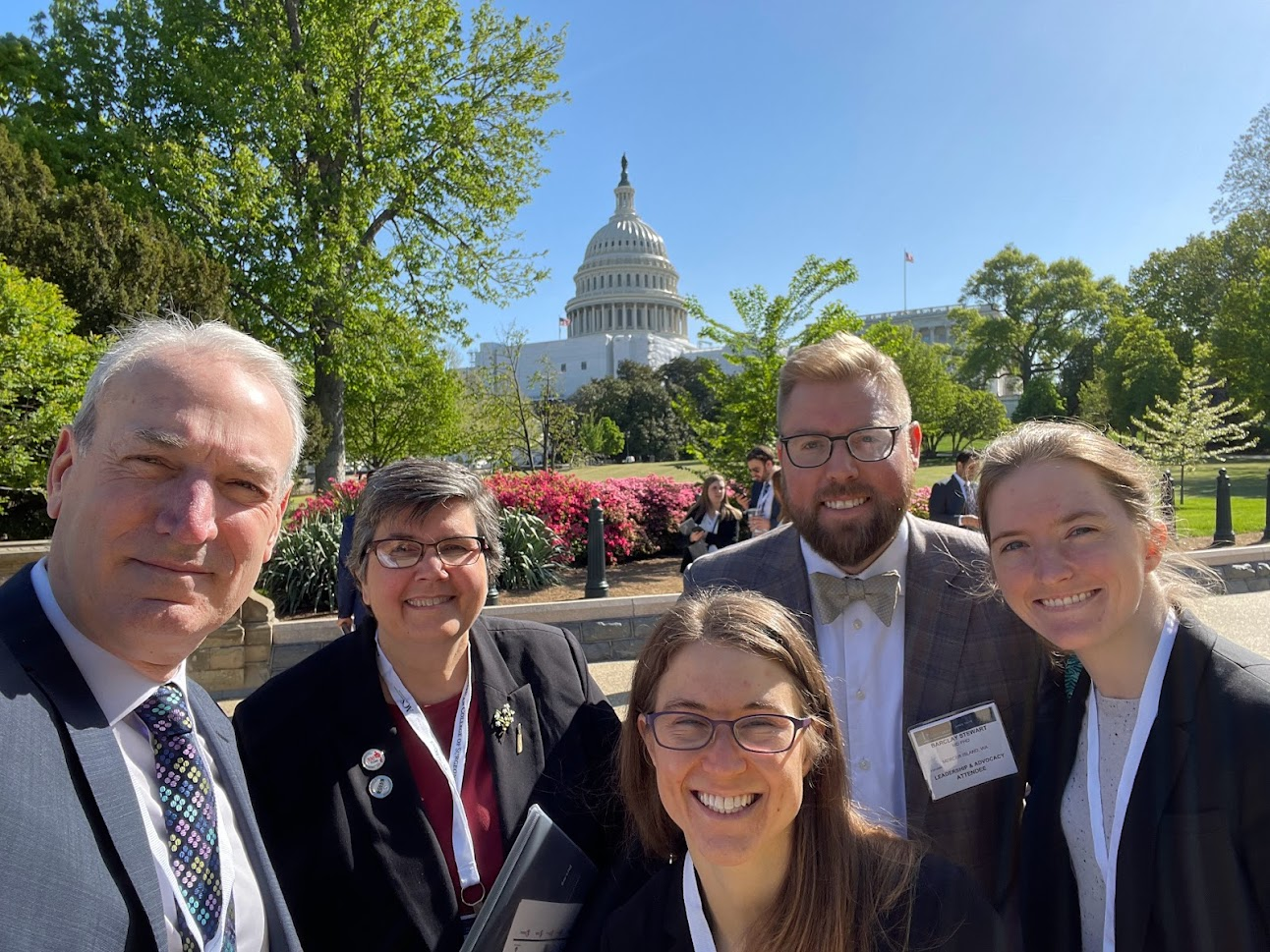 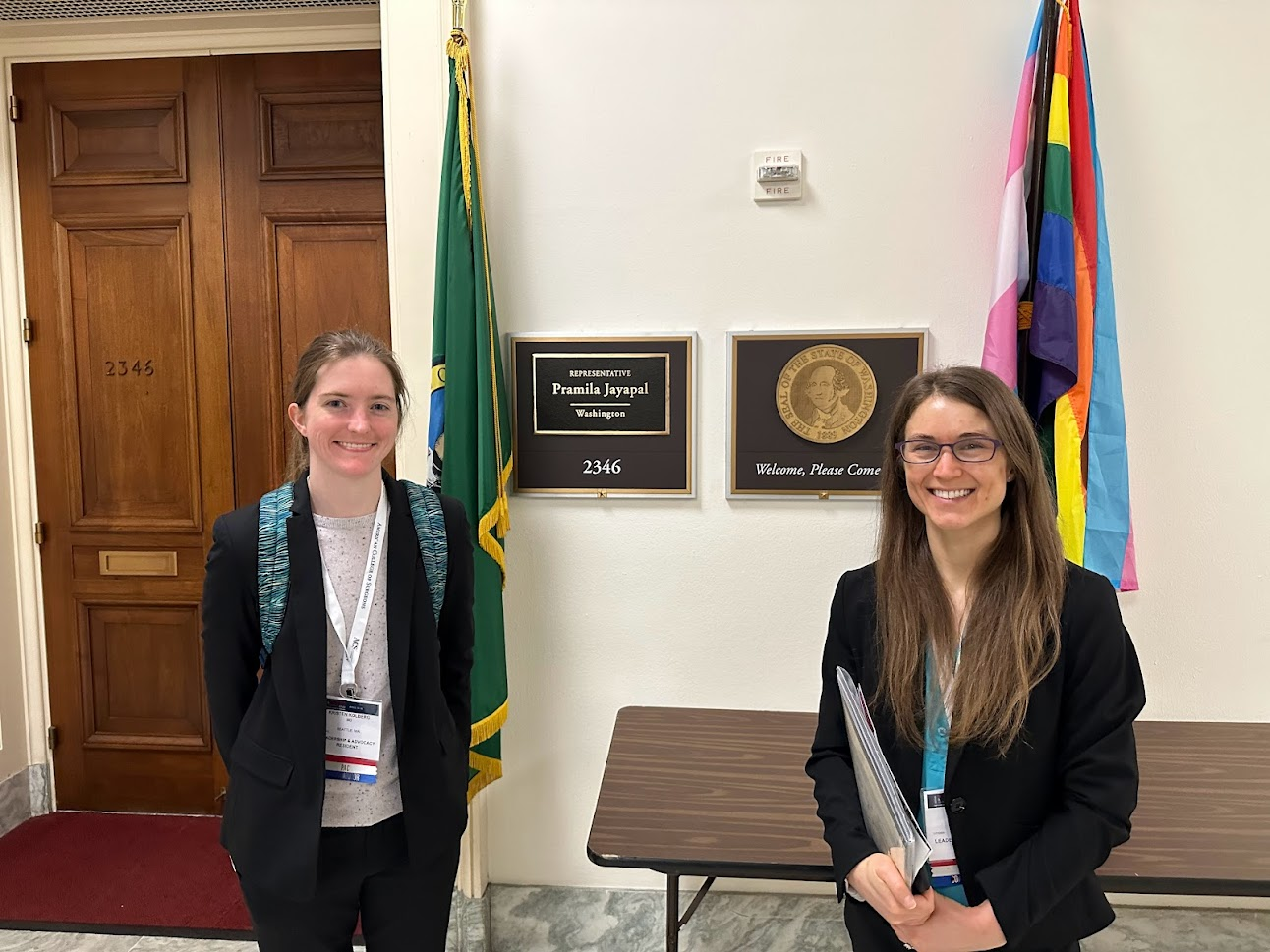 Questions??
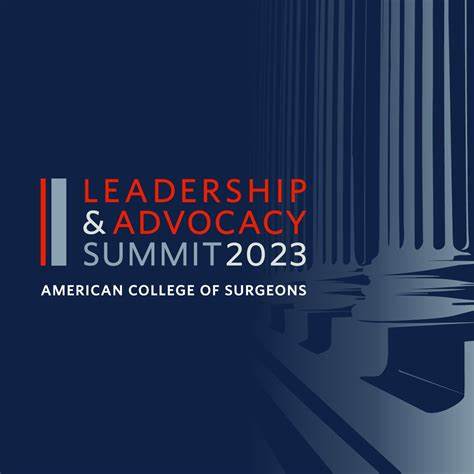 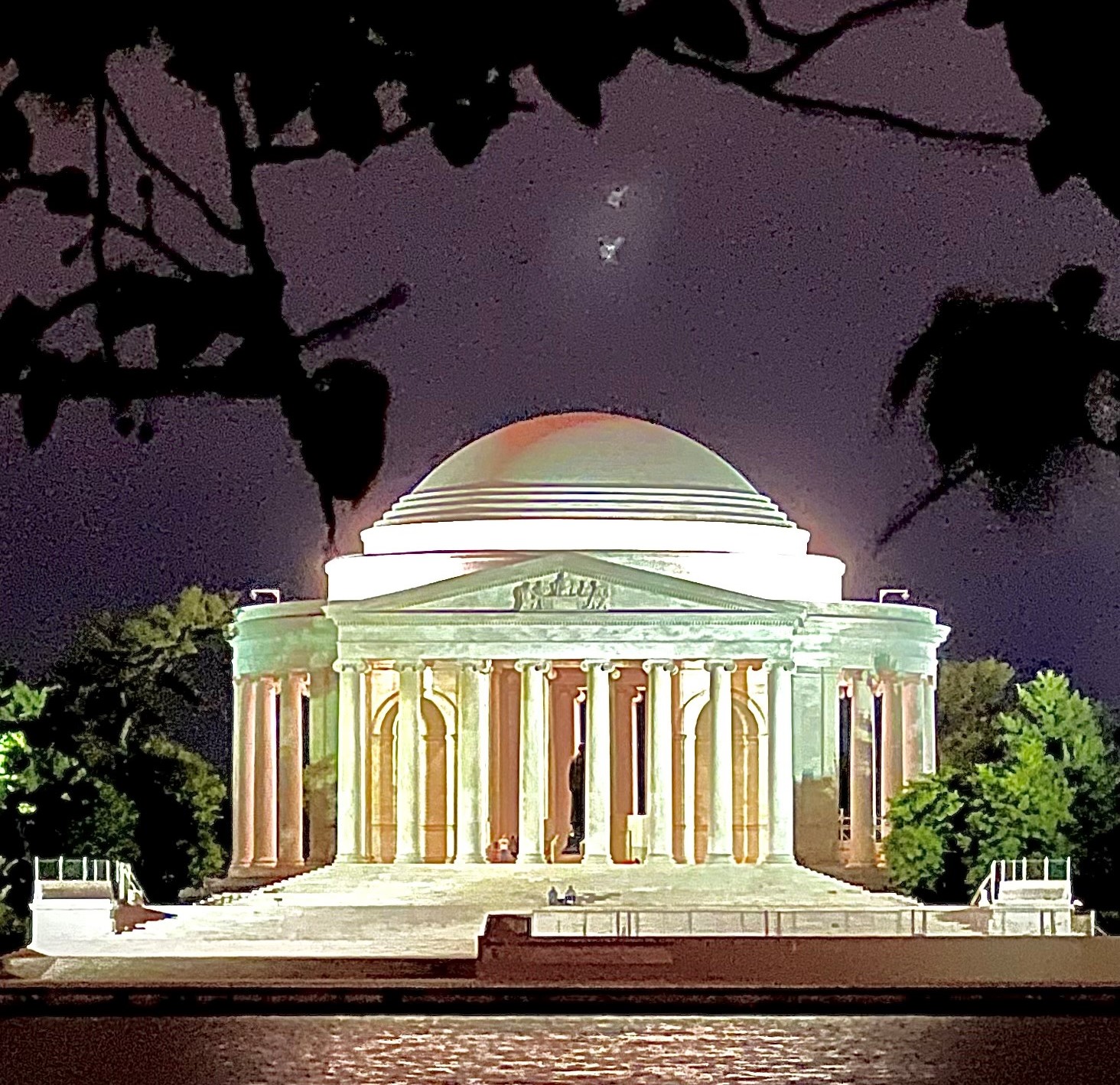